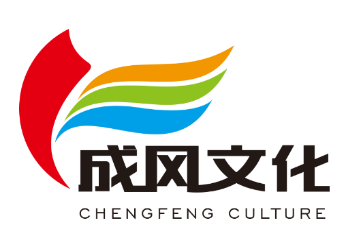 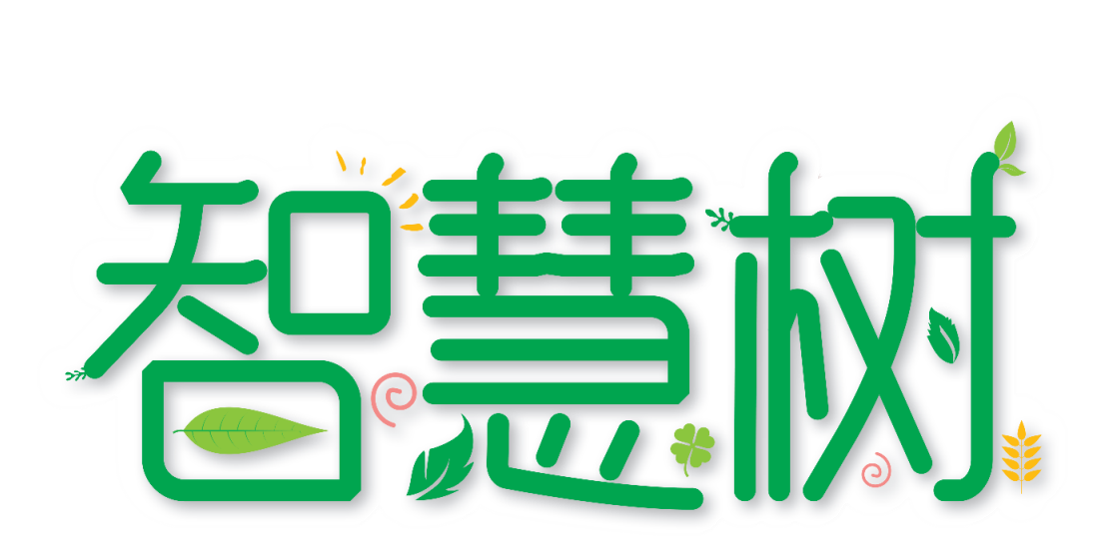 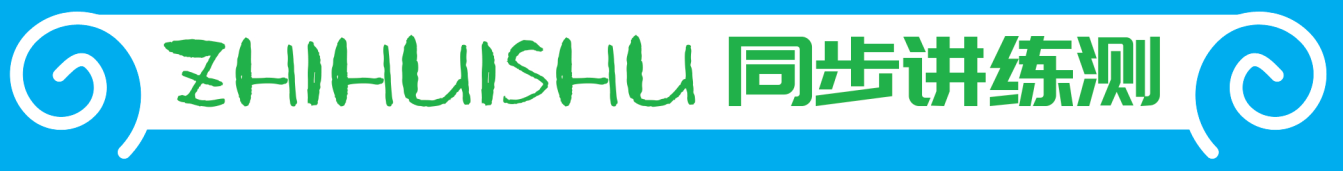 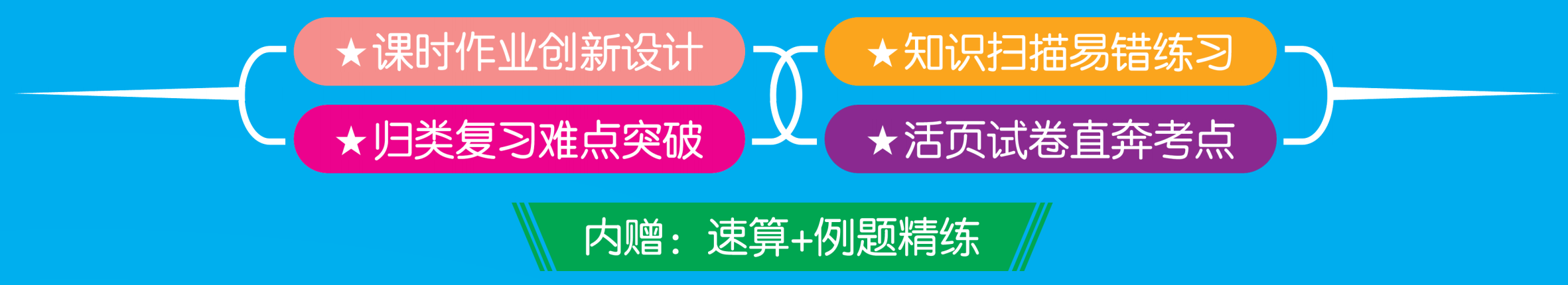 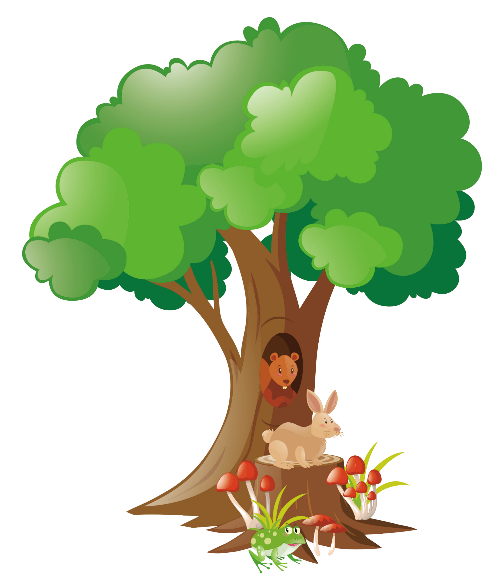 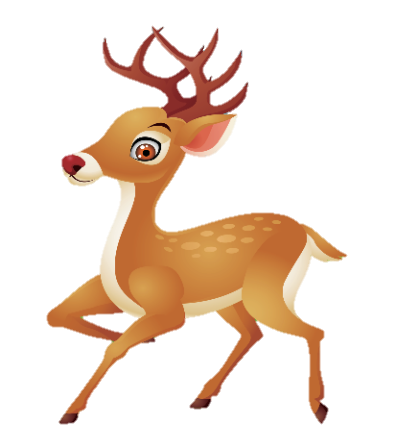 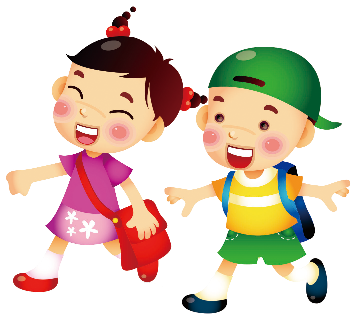 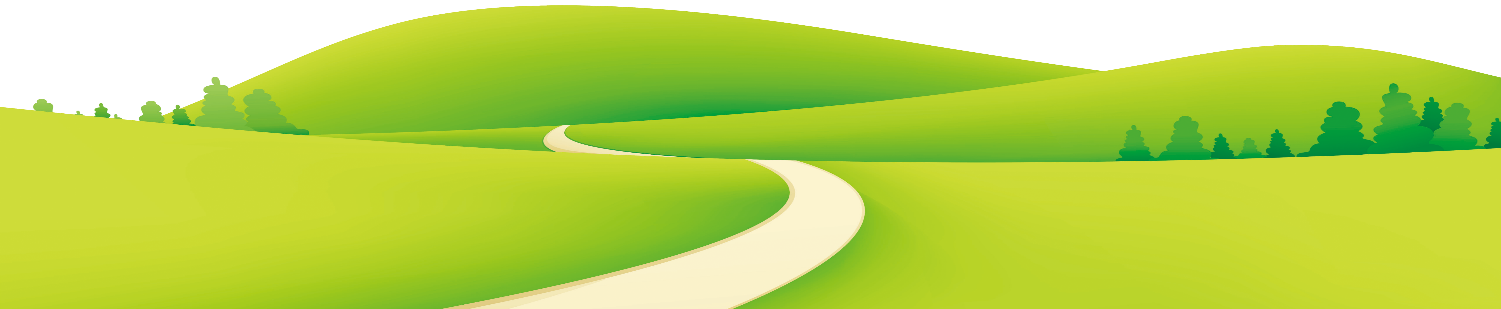 2 因数与倍数
第1课时 因数和倍数(1)
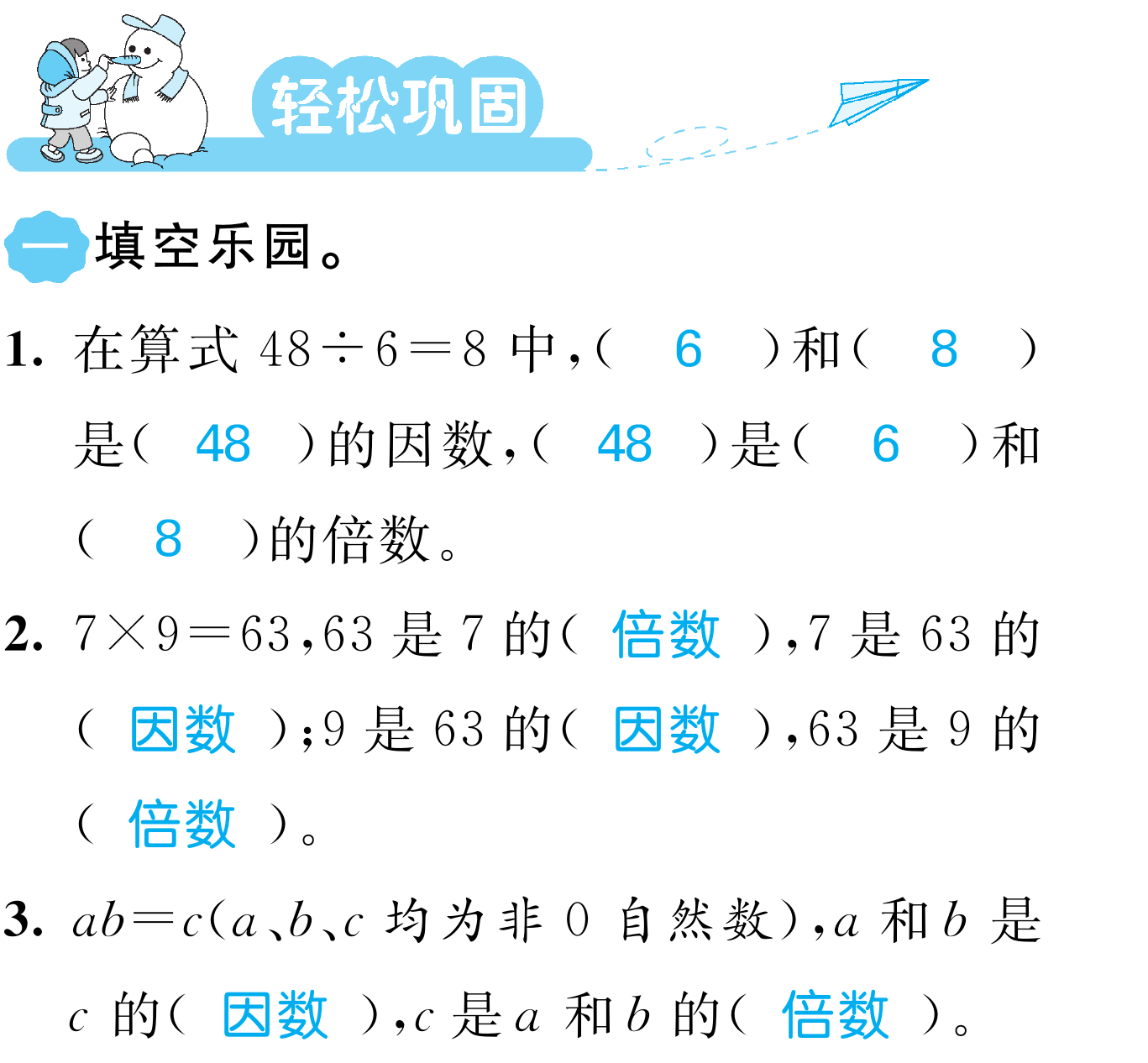 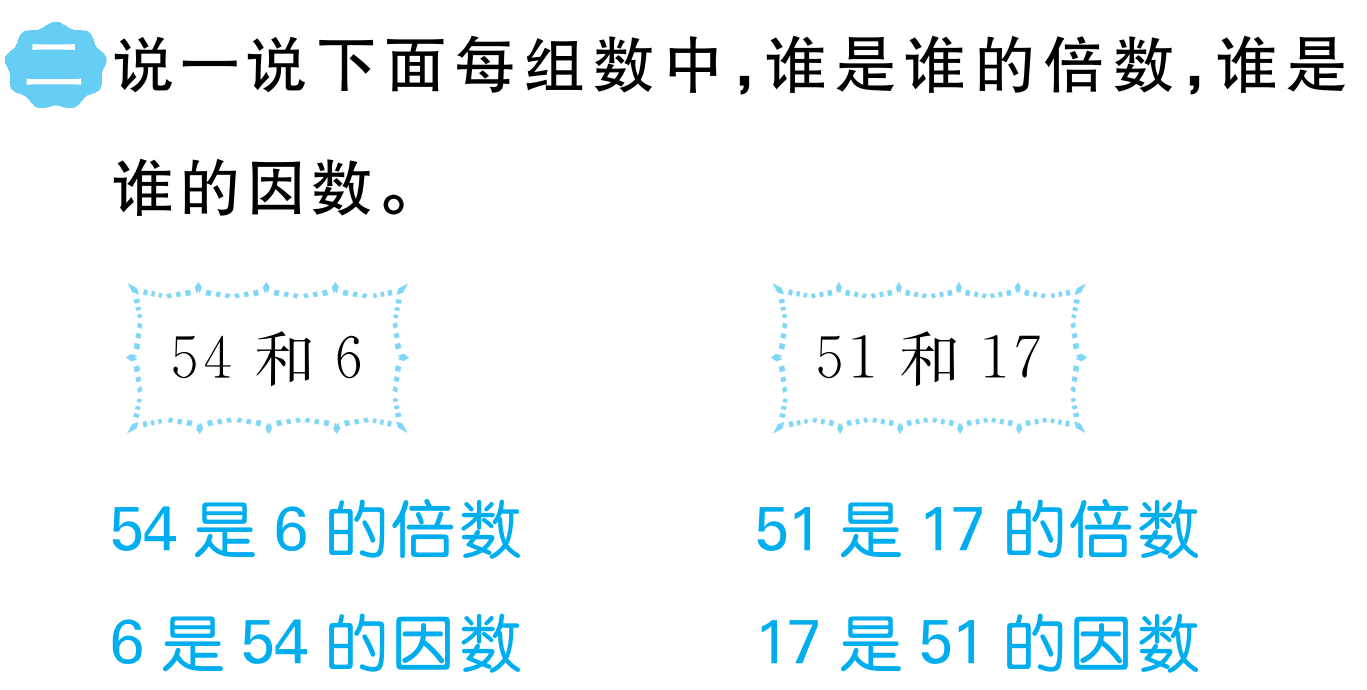 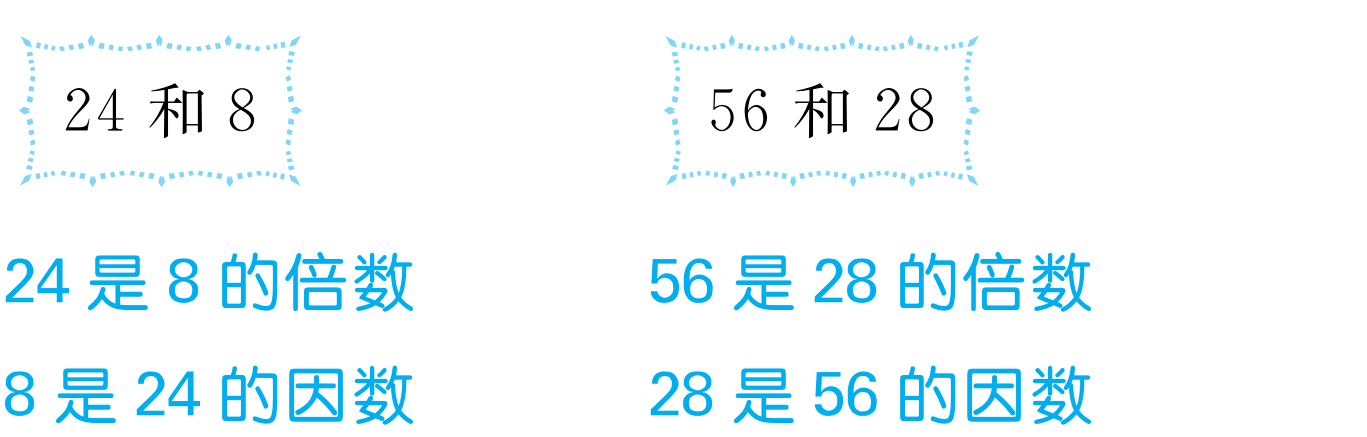 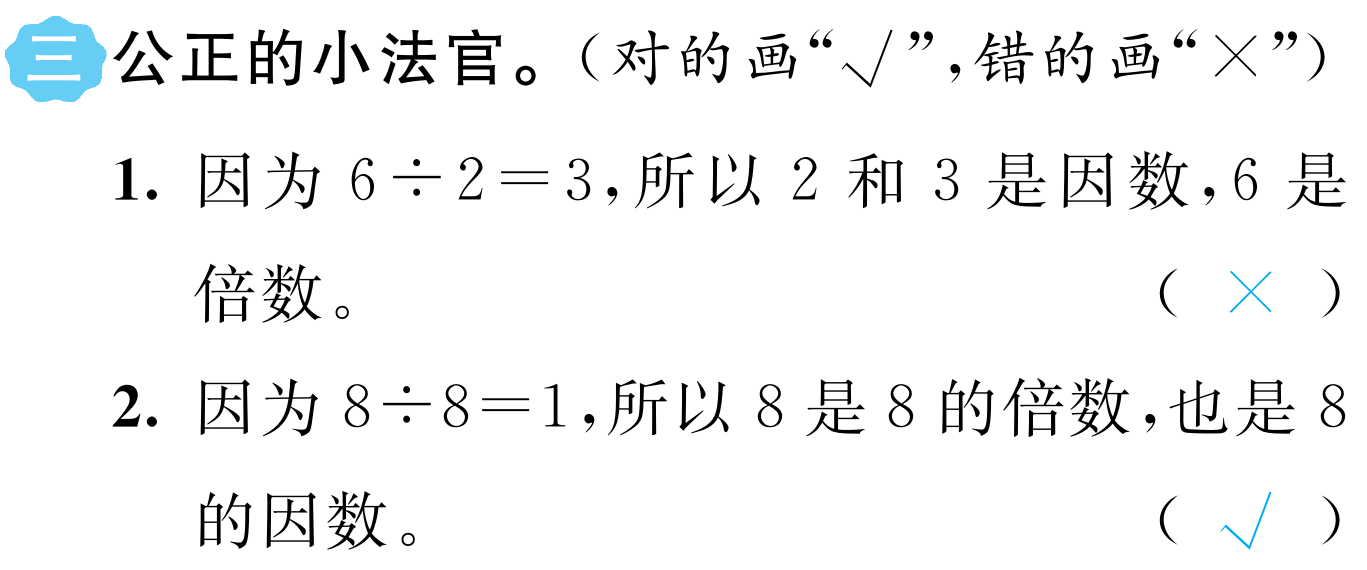 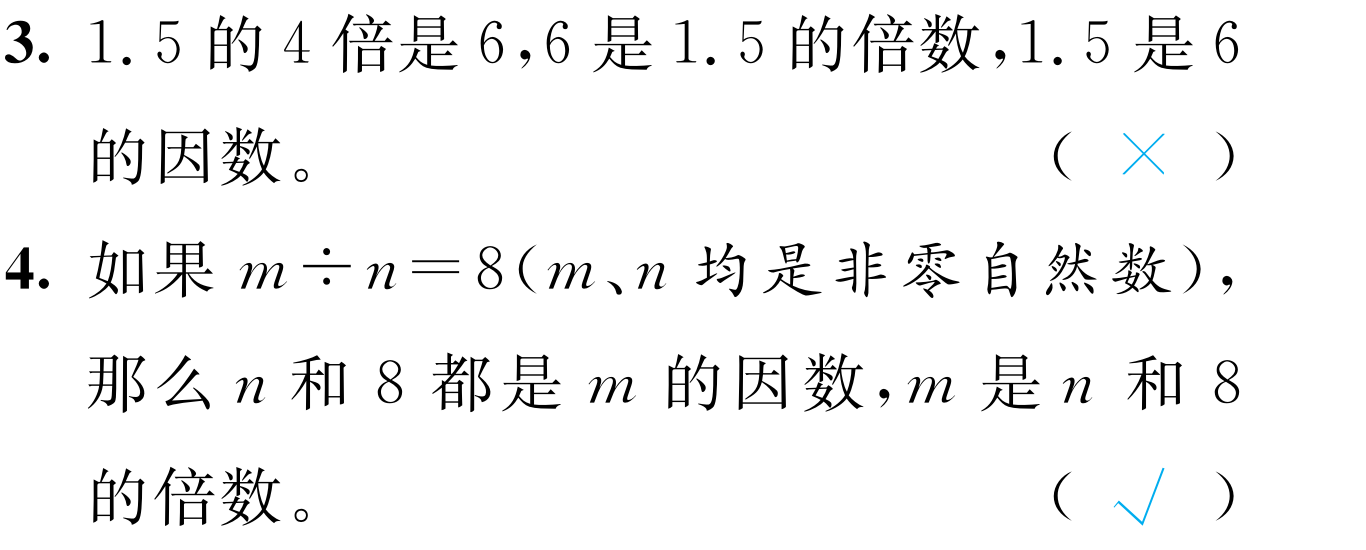 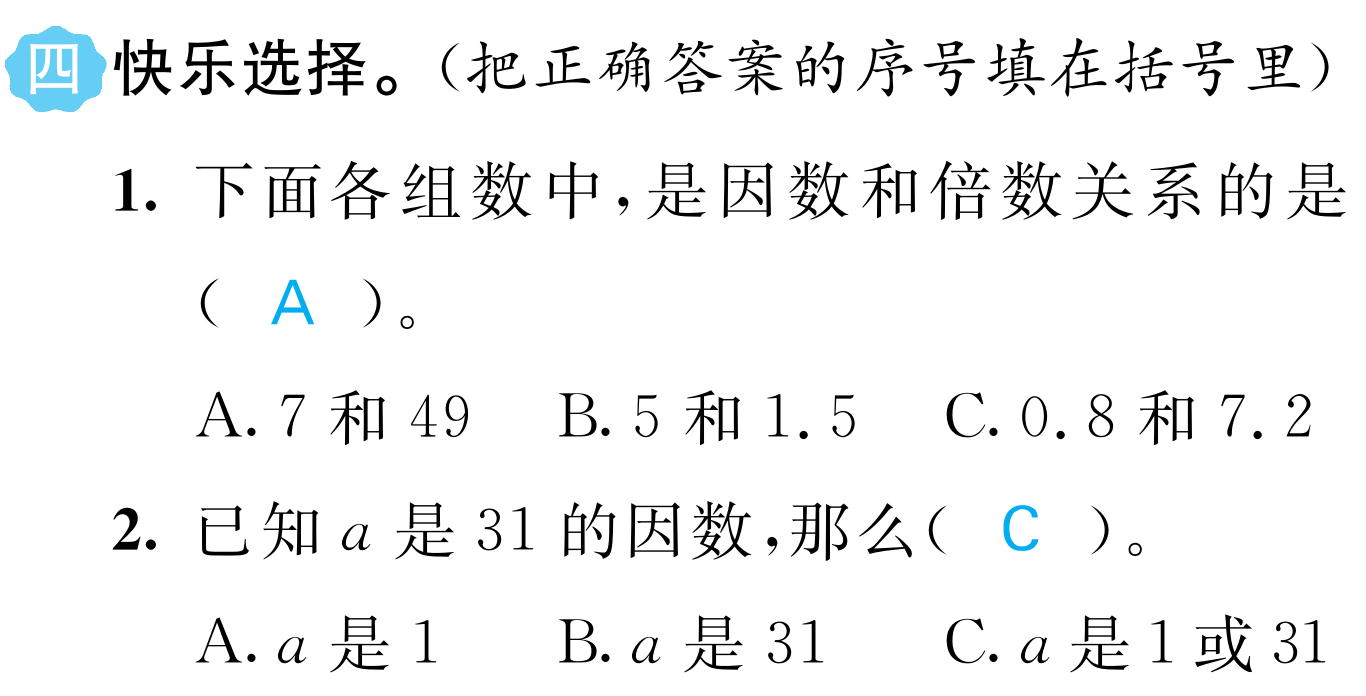 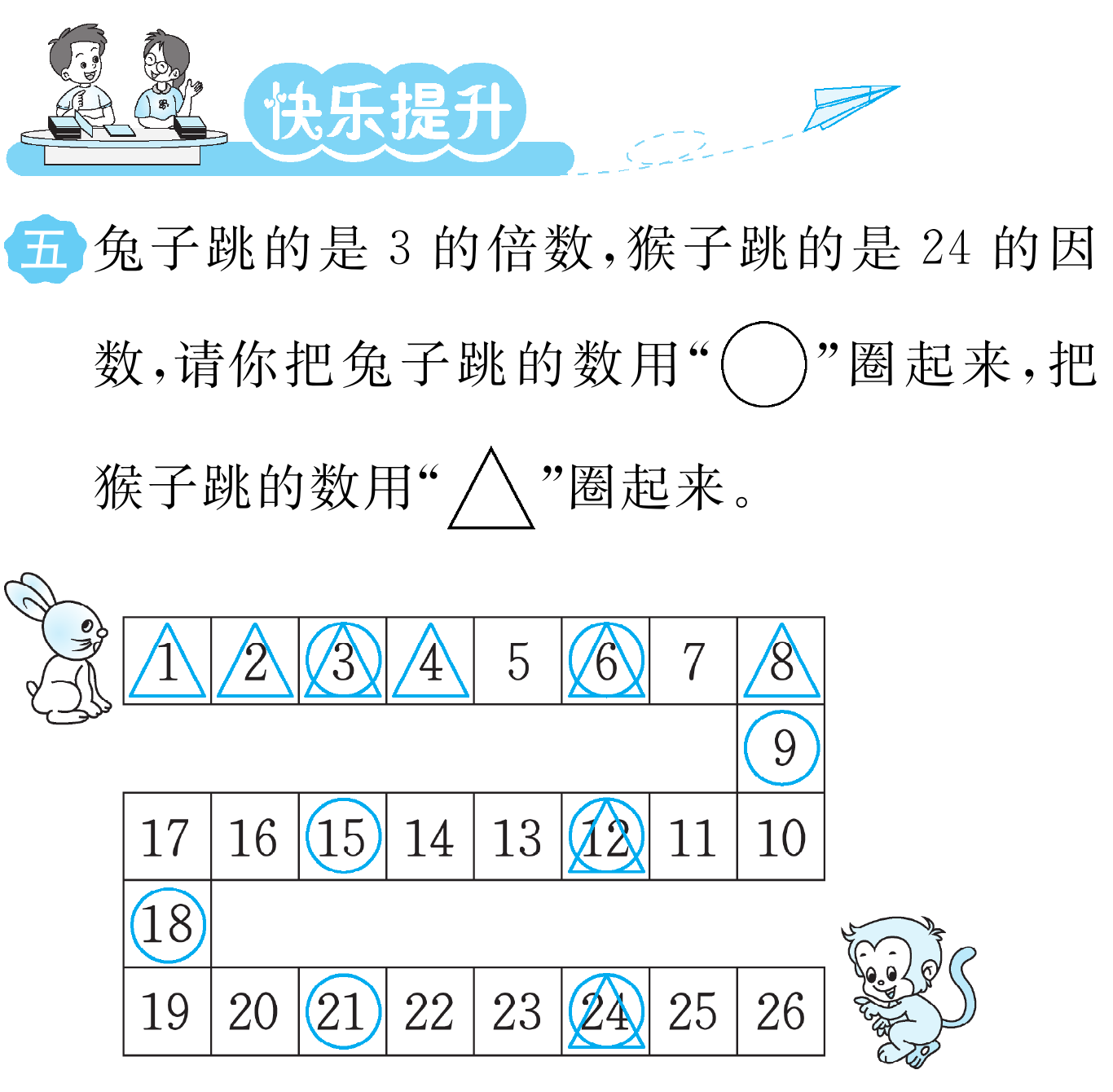 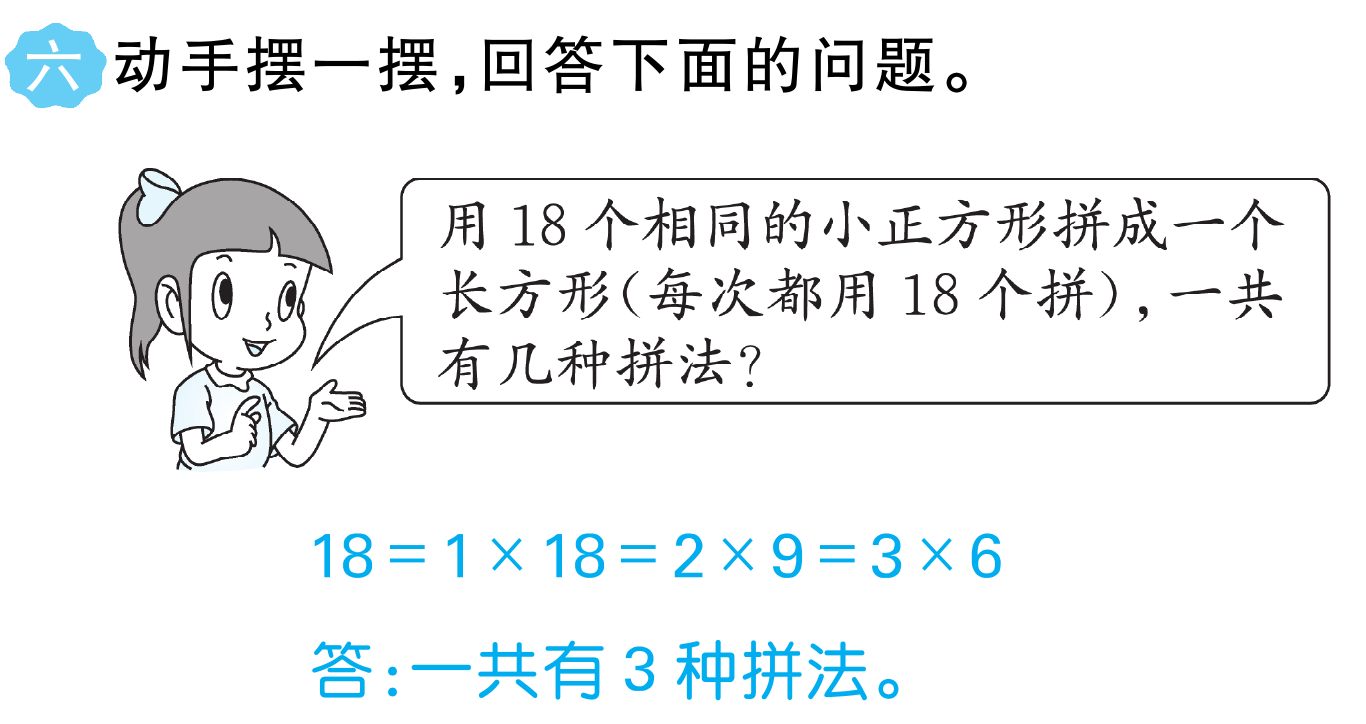 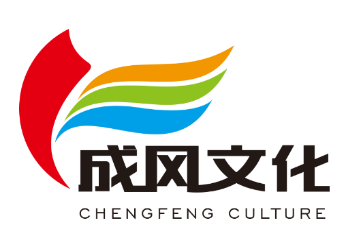 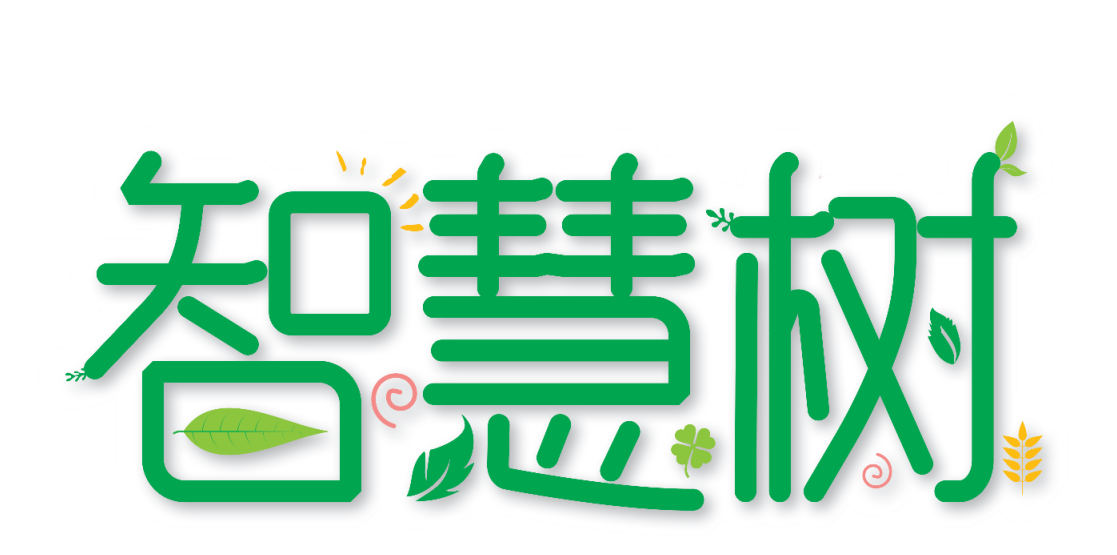 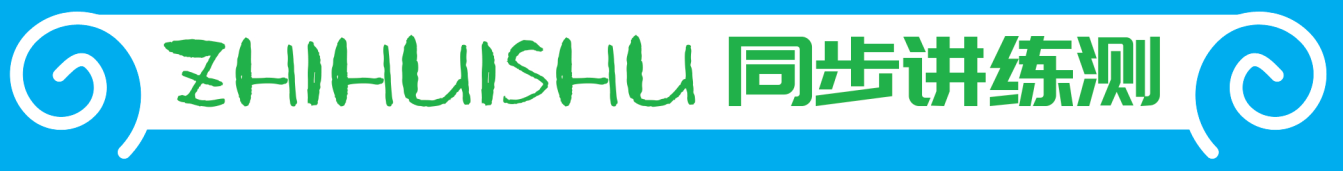 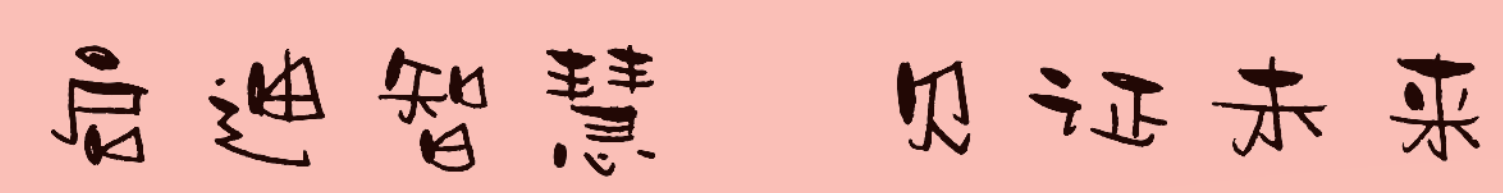 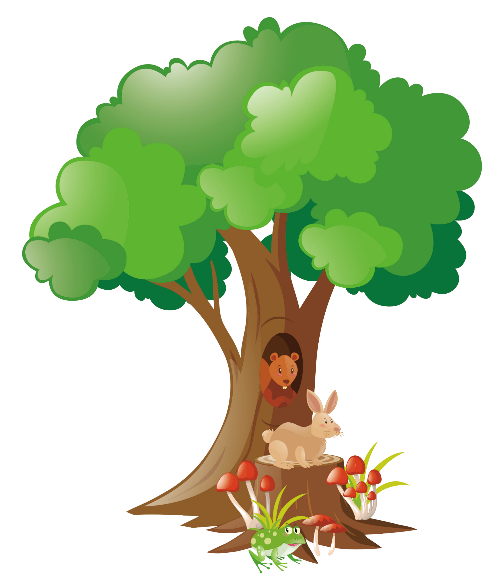 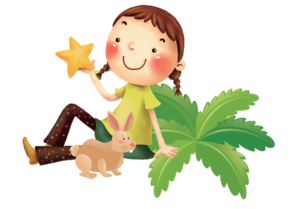 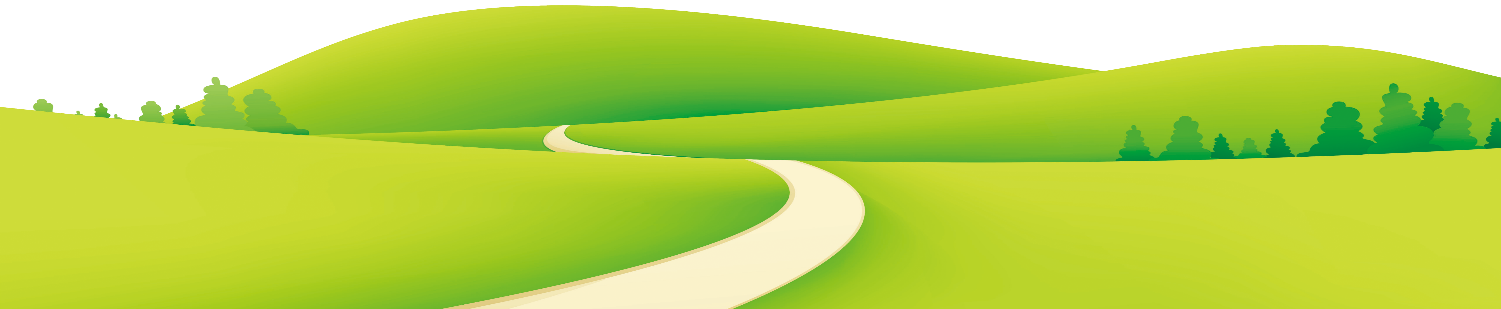